SĂPTĂMÂNA ISTORIEI IEŞENELICEUL TEORETIC DE INFORMATICĂ GRIGORE MOISIL IAŞIOrganizator: Cercul de Istorie „Privire în trecut”Profesor coordonator: Maria RadosData derulării: 19-25 IANUARIE 2015
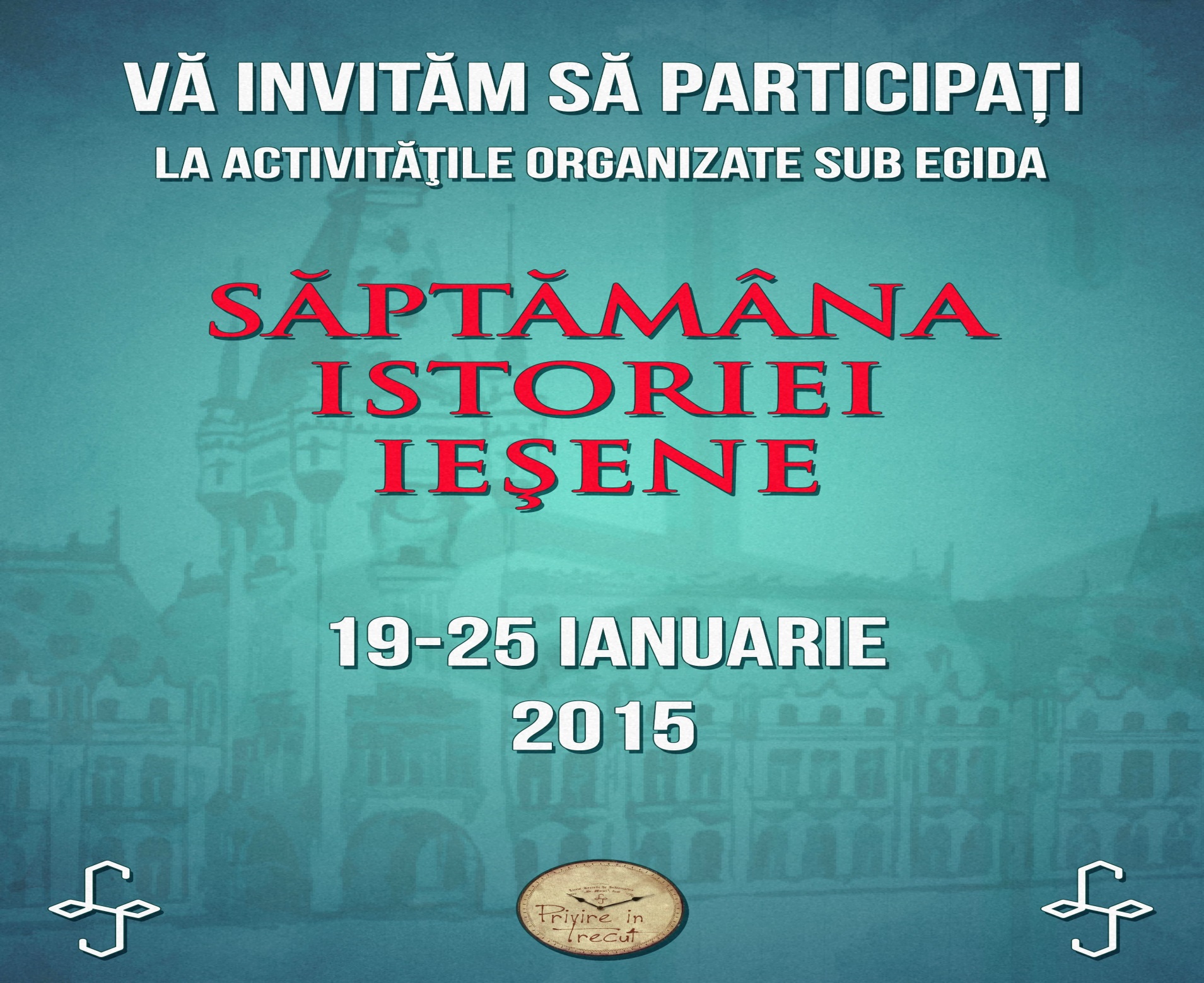 „Sub semnul Unirii”- atelier de lucru_Teatru de umbre
19 ianuarie 2015
PARTICIPANŢI: Membrii Cercului de Istorie „Privire în trecut” (30 elevi)
Profesor coordonator: Maria RadosInvitaţi: Prof. Ramona Comănescu (Limba şi literatura română)
Prof. Lucian Gabriel Comănescu (Profesor de Teatru, Palatul Copiilor)
Loc de desfășurare: Cabinetul de Istorie
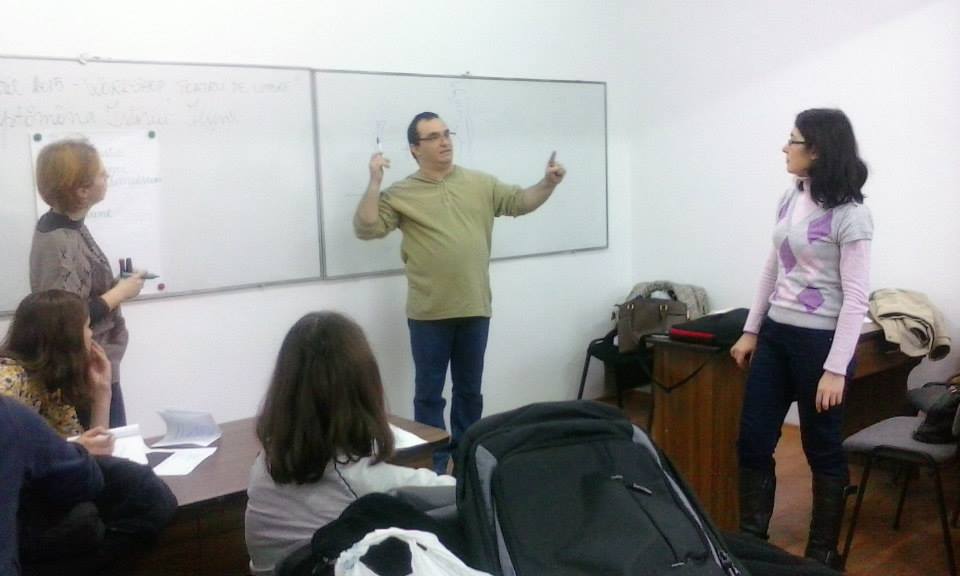 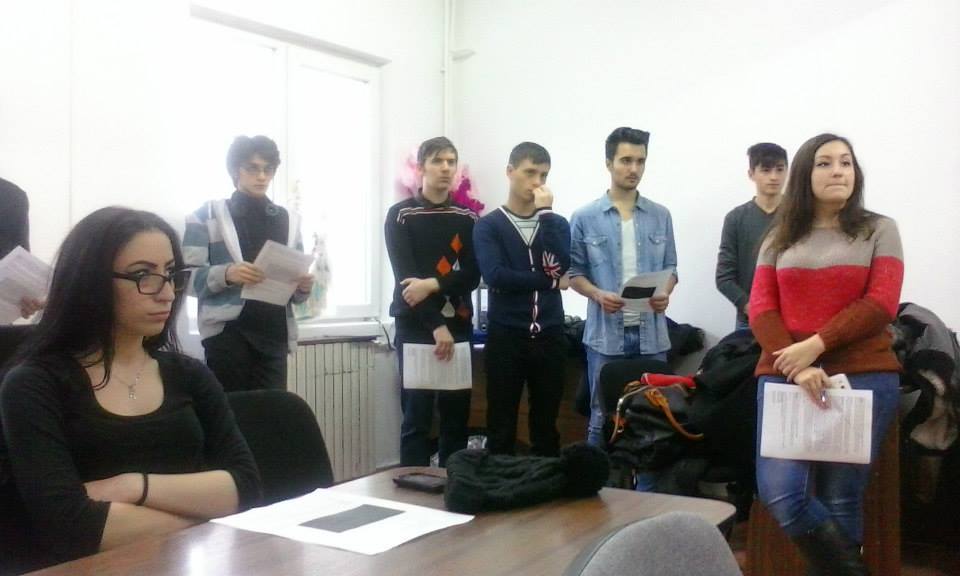 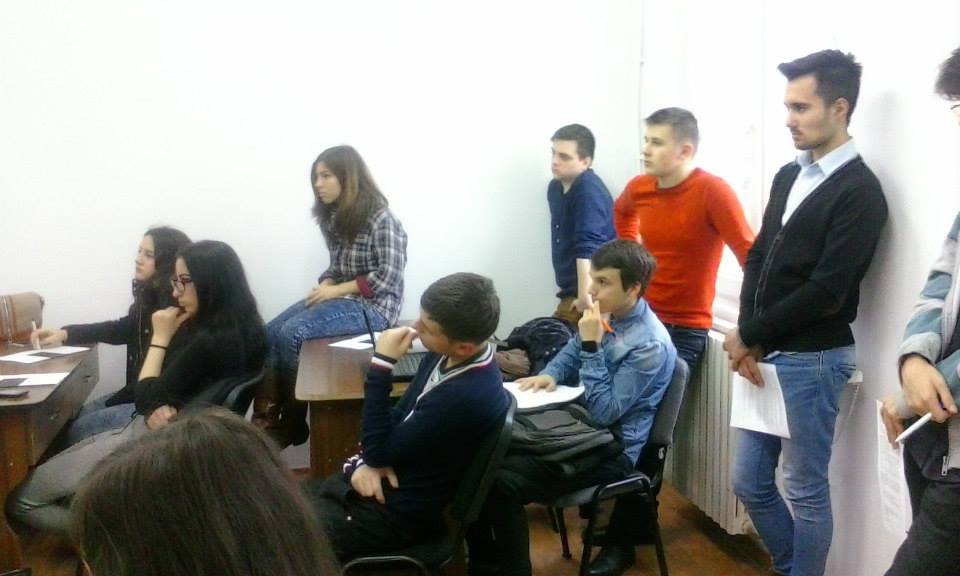 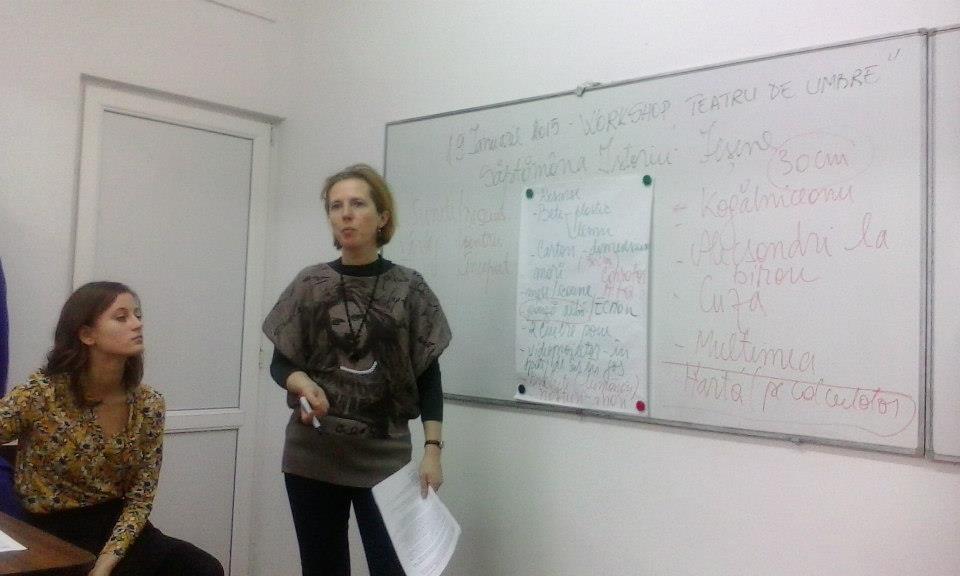 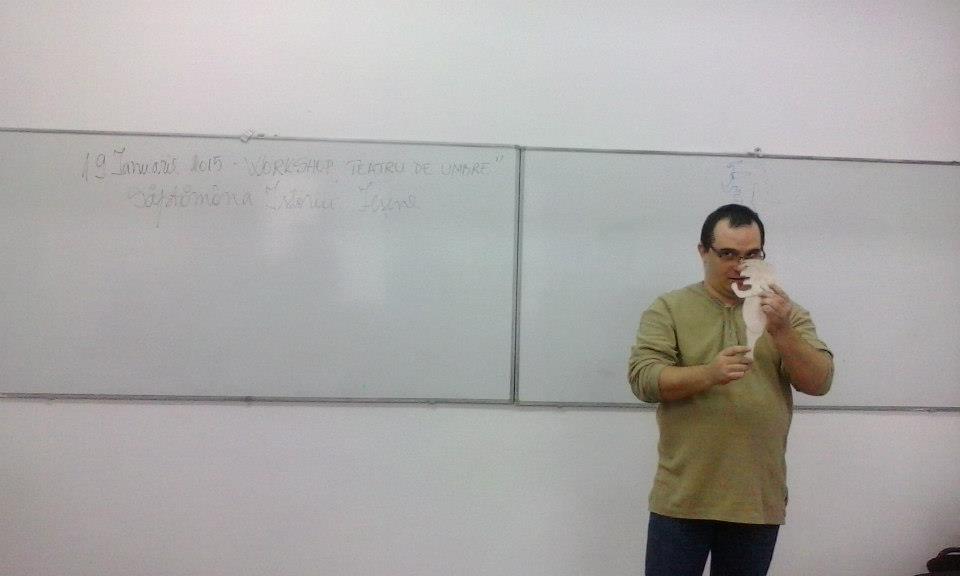 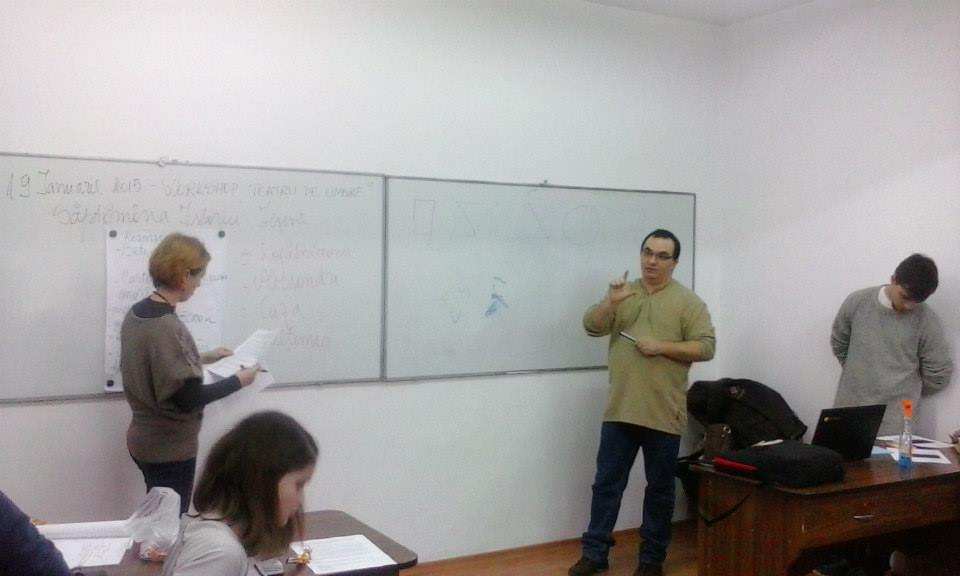 1. MUZEUL-ECOU AL CULTURII IEŞENE
Lansare Broşură-Muzeul Universităţii Al. I. Cuza 

Proiect început în noiembrie 2014 
în parteneriat  cu Fundaţia Iaşi-Capitală culturală europeană

Miercuri, 21 ianuarie 2015
Cabinetul de Istorie
2. LANSAREA CATALOGULUI Cercului de Istorie „Privire în trecut”
Coordonator- Prof. Maria Rados
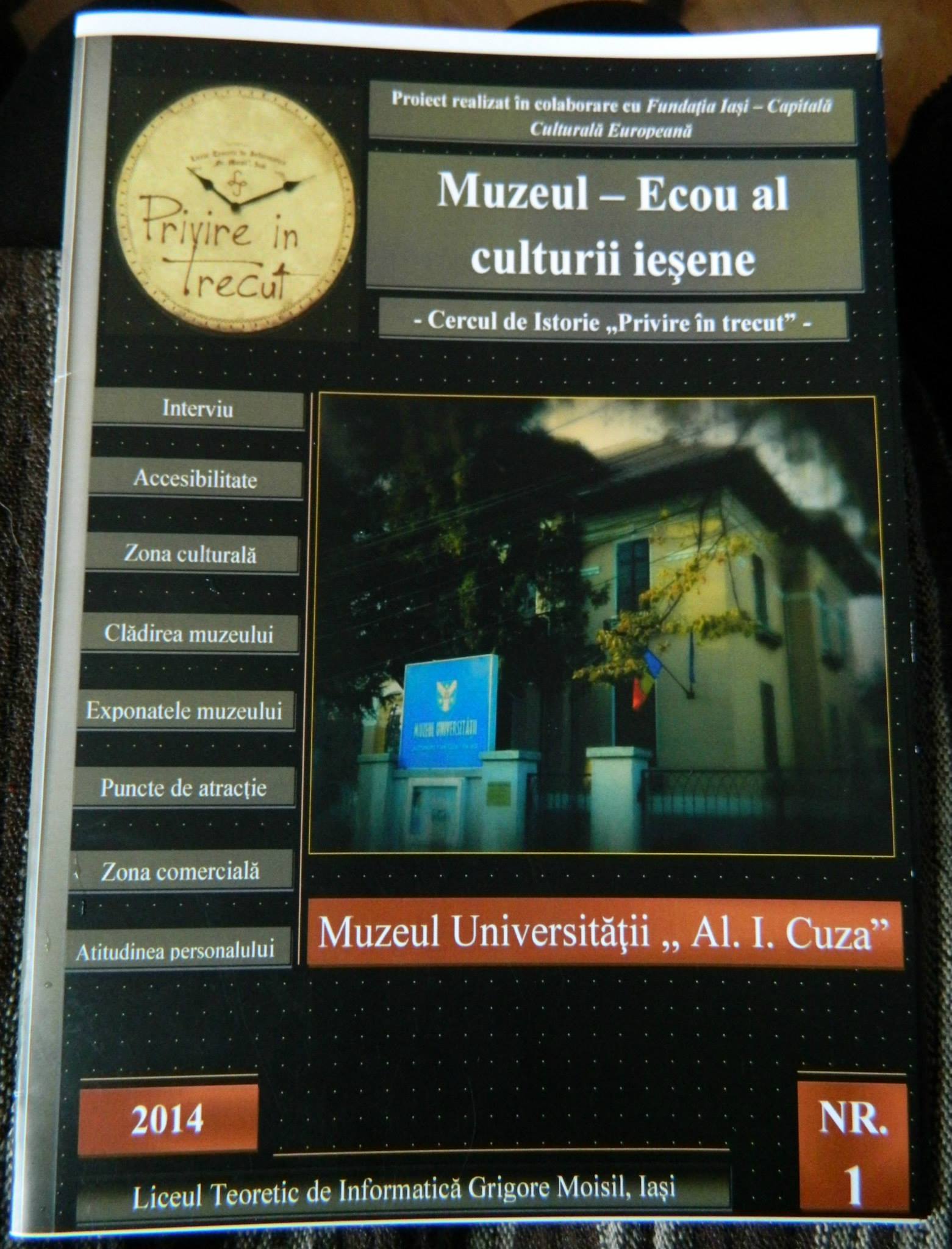 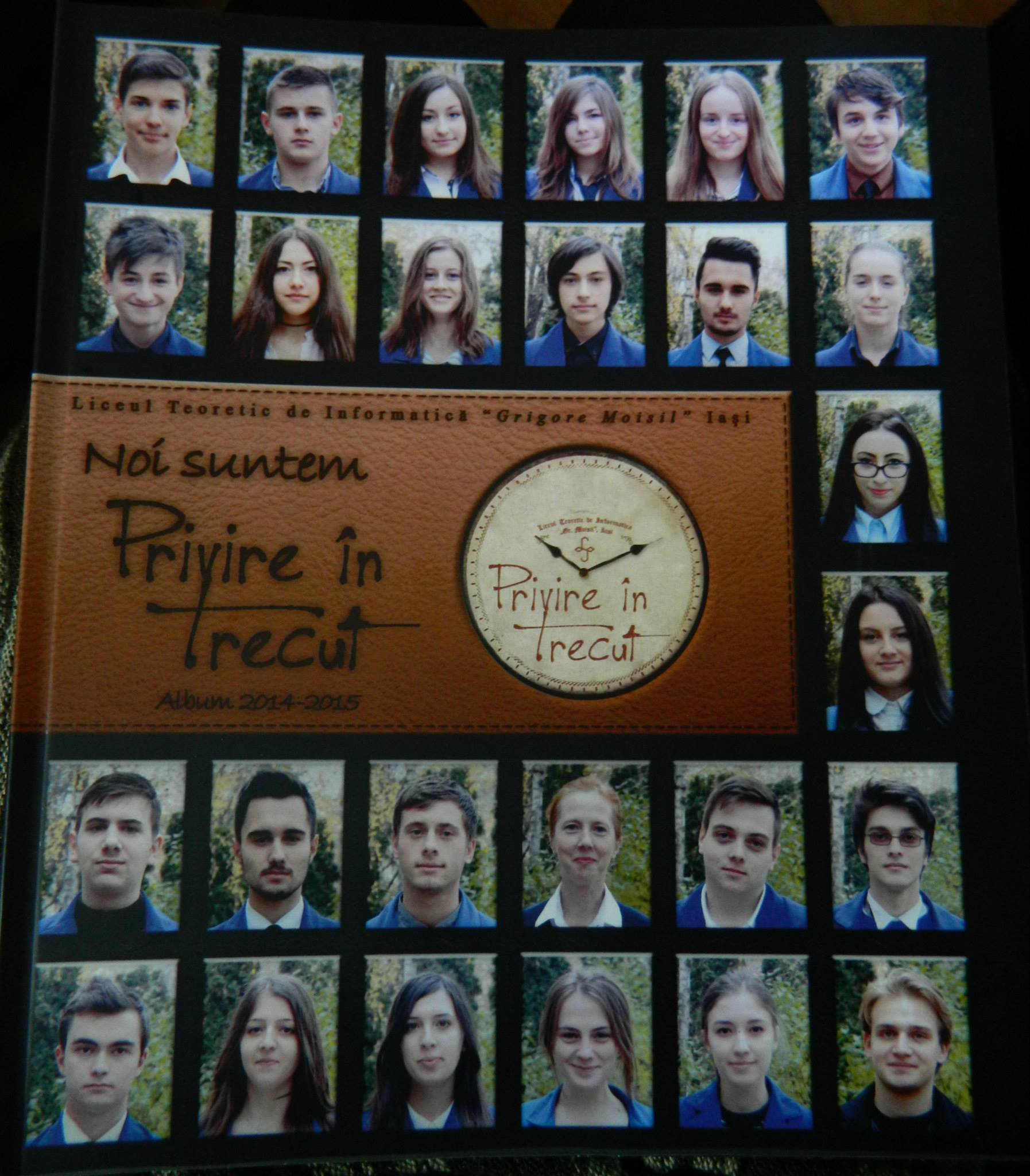 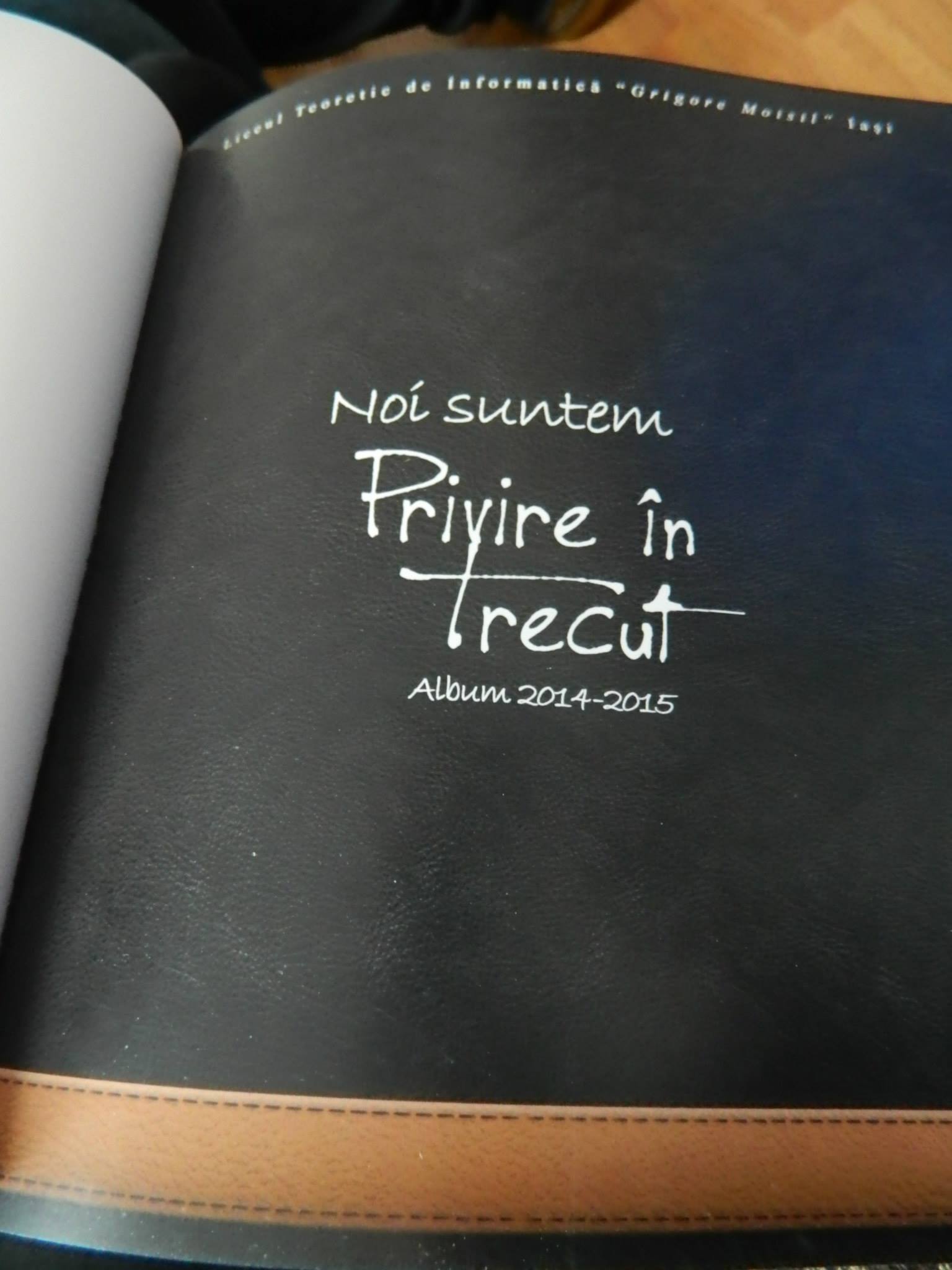 25 IANUARIE 2015
PIESA DE TEATRU „Sub semnul unirii”- 
Teatru de umbre

Organizator: Cercul de Istorie „Privire în trecut”
Participanţi: Elevi şi părinţi (70 persoane)
Loc de desfăşurare: Amfiteatrul Liceului

Coordonator- Prof. Maria Rados
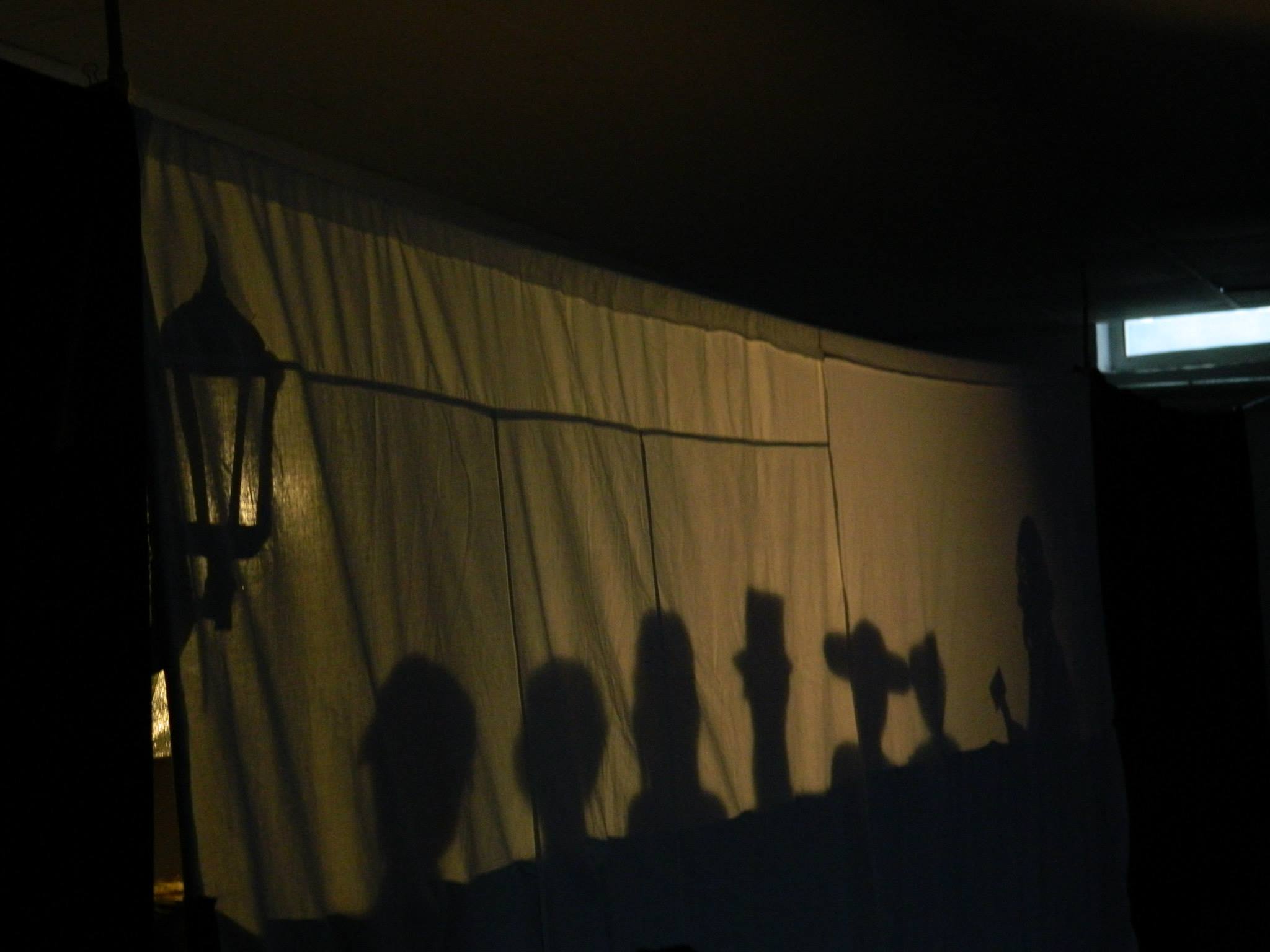 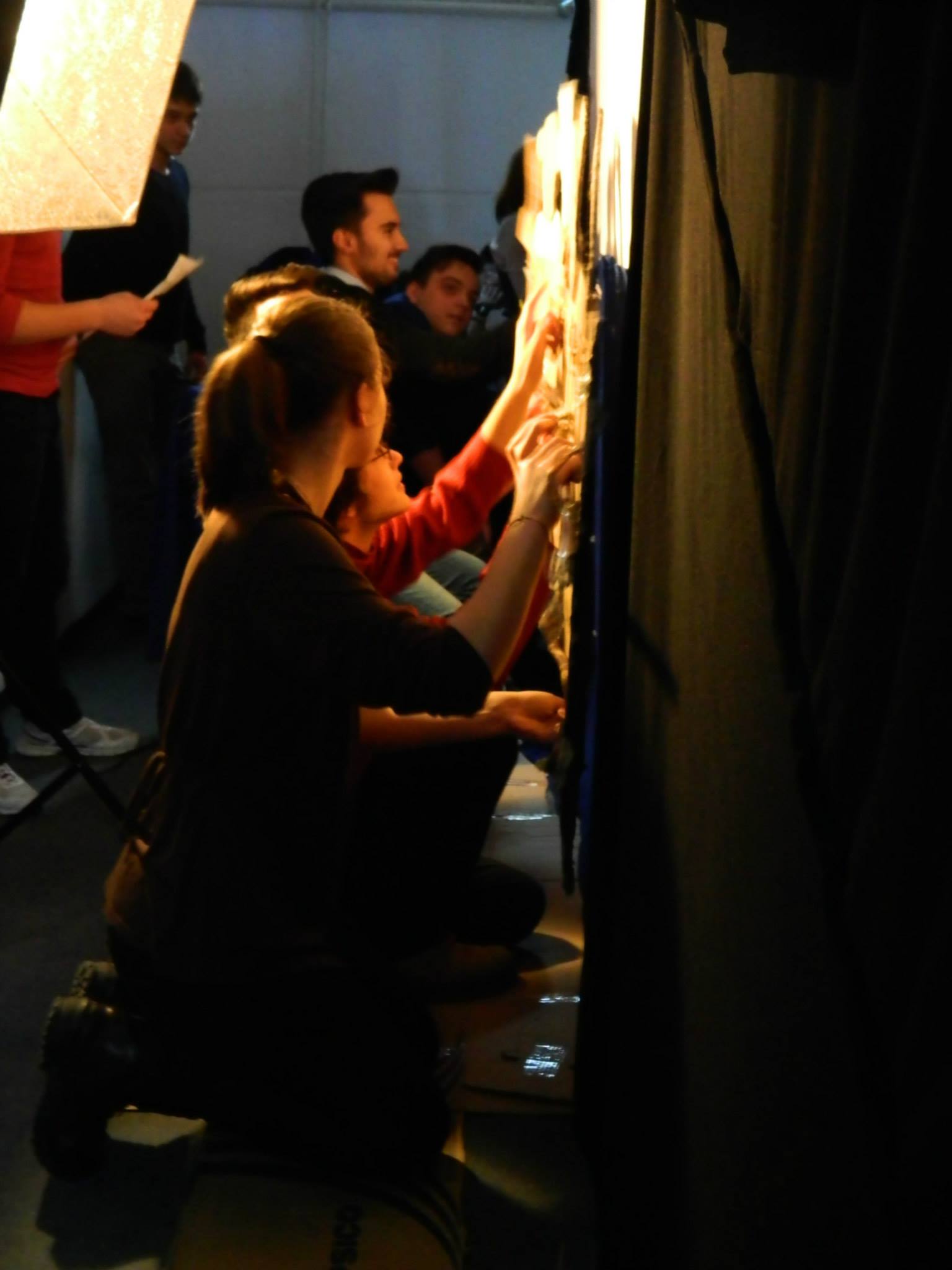 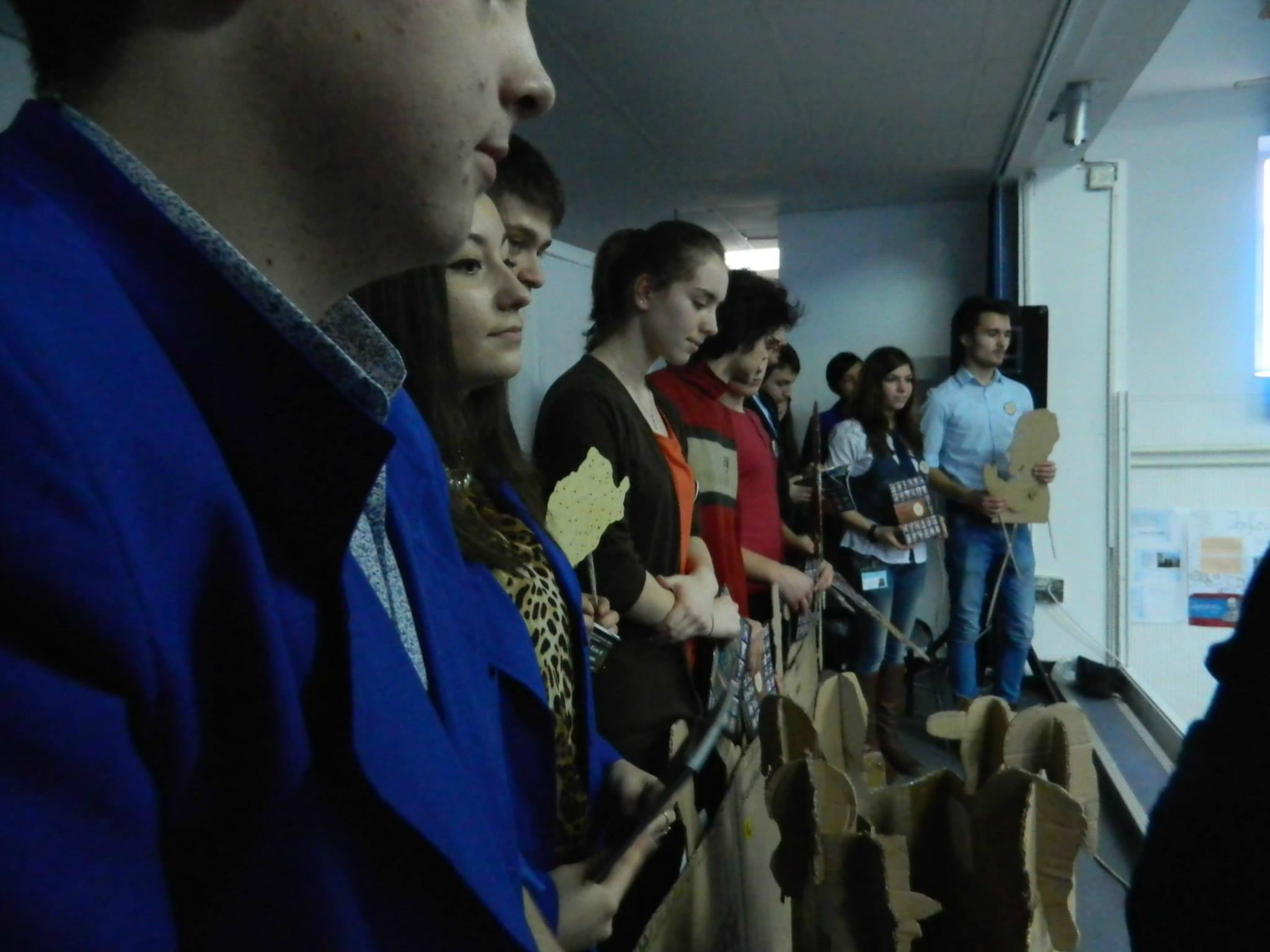 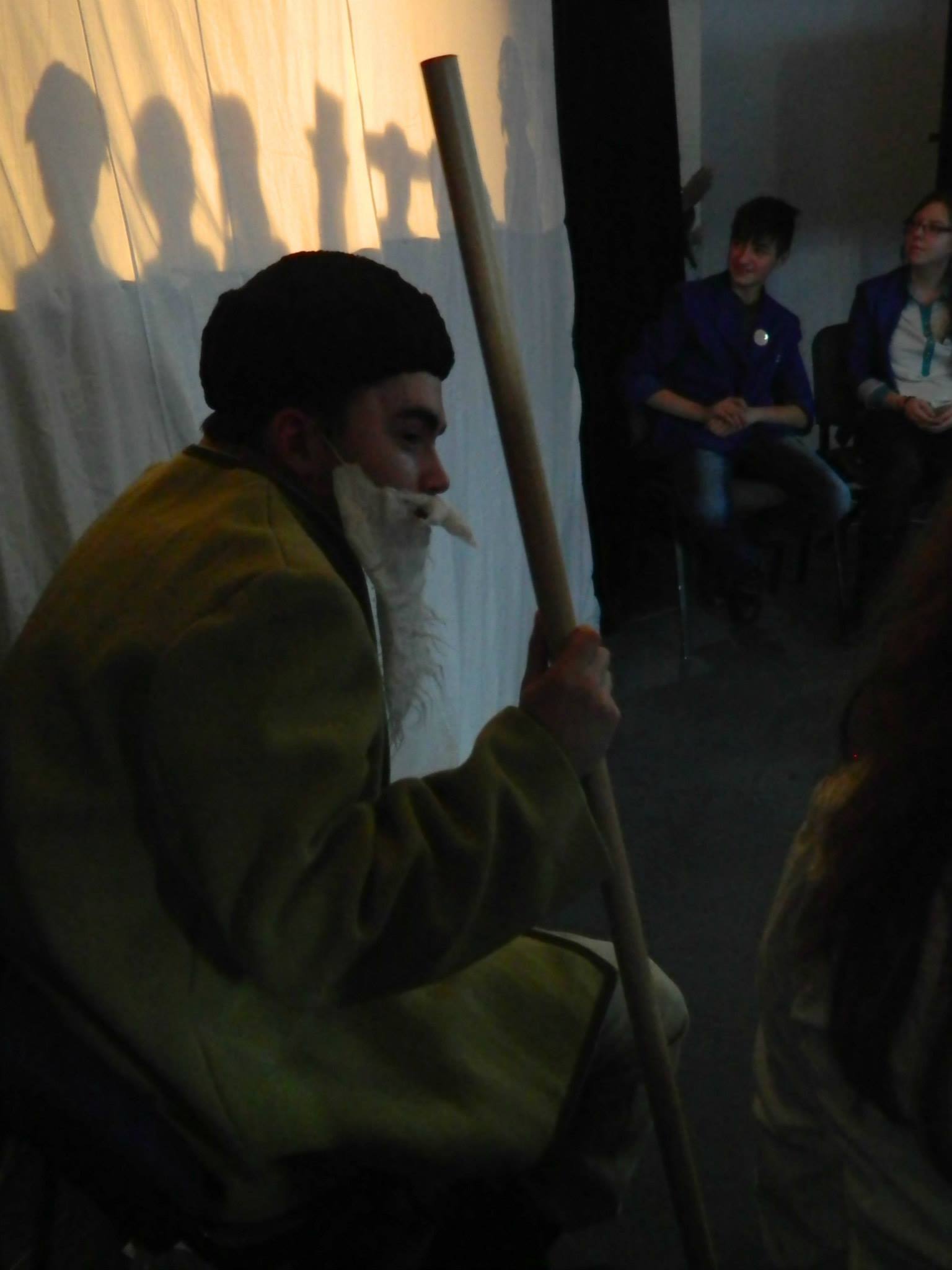